宣教关怀
众光之父，感谢祢使用慧桦宣教士，在每星期五的难民学生英文班中，读英文圣经故事。她特别关心三位不同宗教背景的学生。求圣灵打开他们属灵的眼睛，能在听英语圣经故事的过程中，对耶稣基督的生平与教训感到兴趣。求圣灵也带领
1/2
宣教关怀
慧桦宣教士，能随机应变，启发学生们思考自己的信仰与基督教的差别。慧桦有意要带领一个巴基斯坦M家庭查考圣经，也求圣灵恩膏她，能走入这异文化的家庭里，好像当年彼得走入哥尼流的家庭中。奉主耶稣基督的名，阿们。
2/2
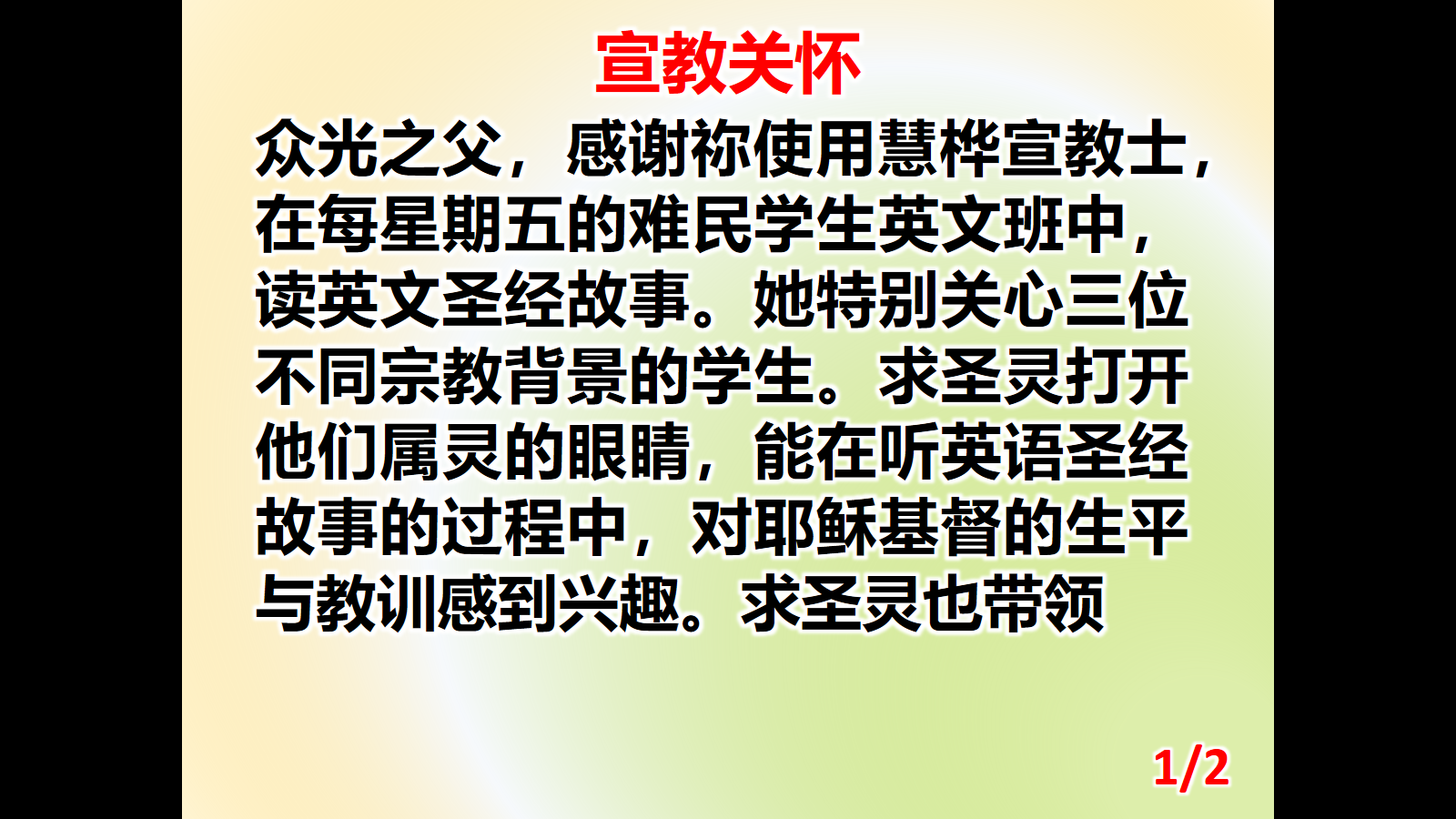 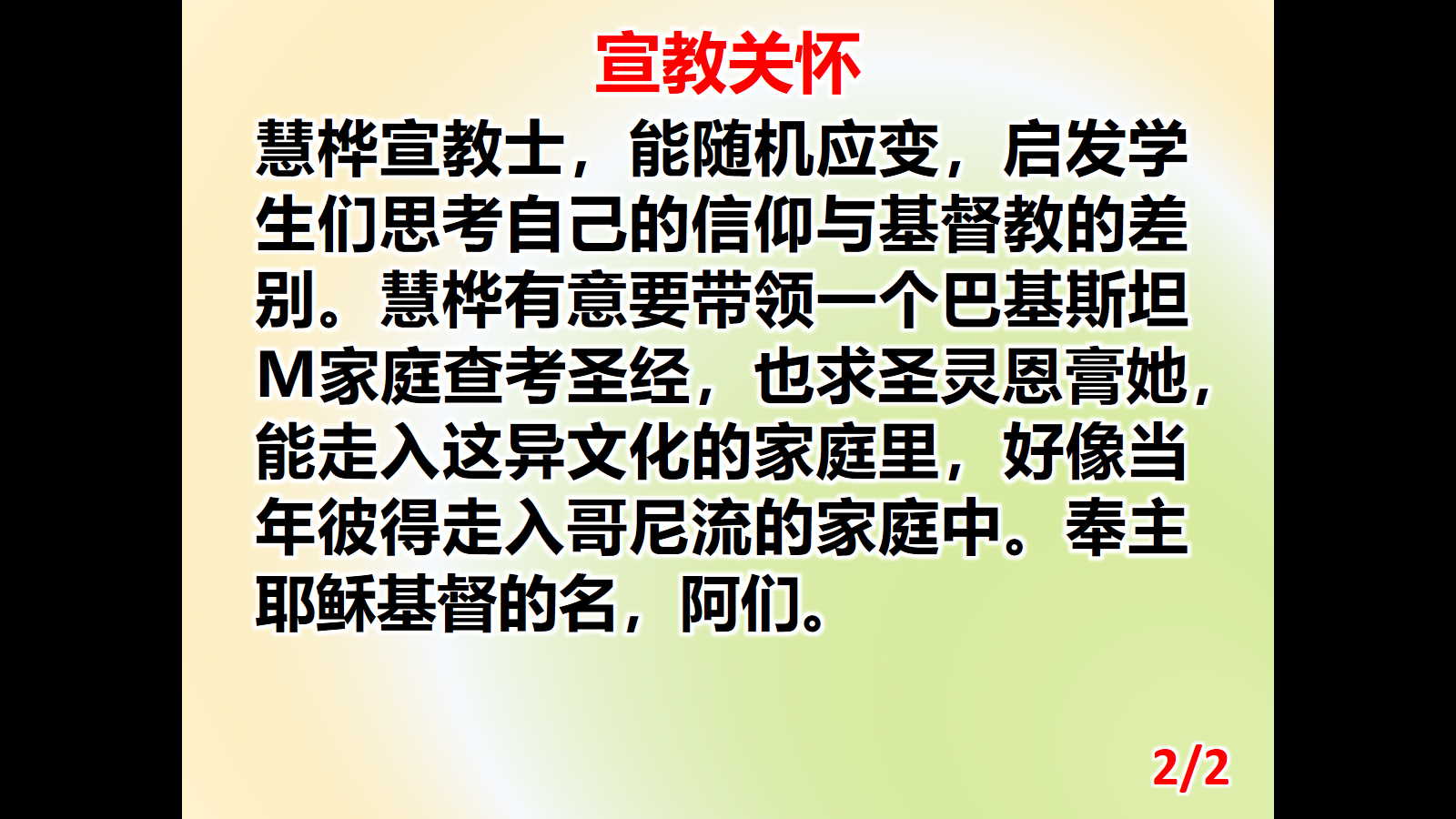